Modeling of granular materials
Granular materials
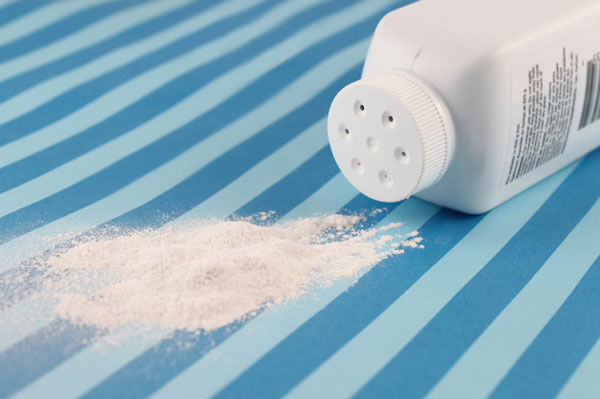 Sand
Powder
Cereals grains
Gravel
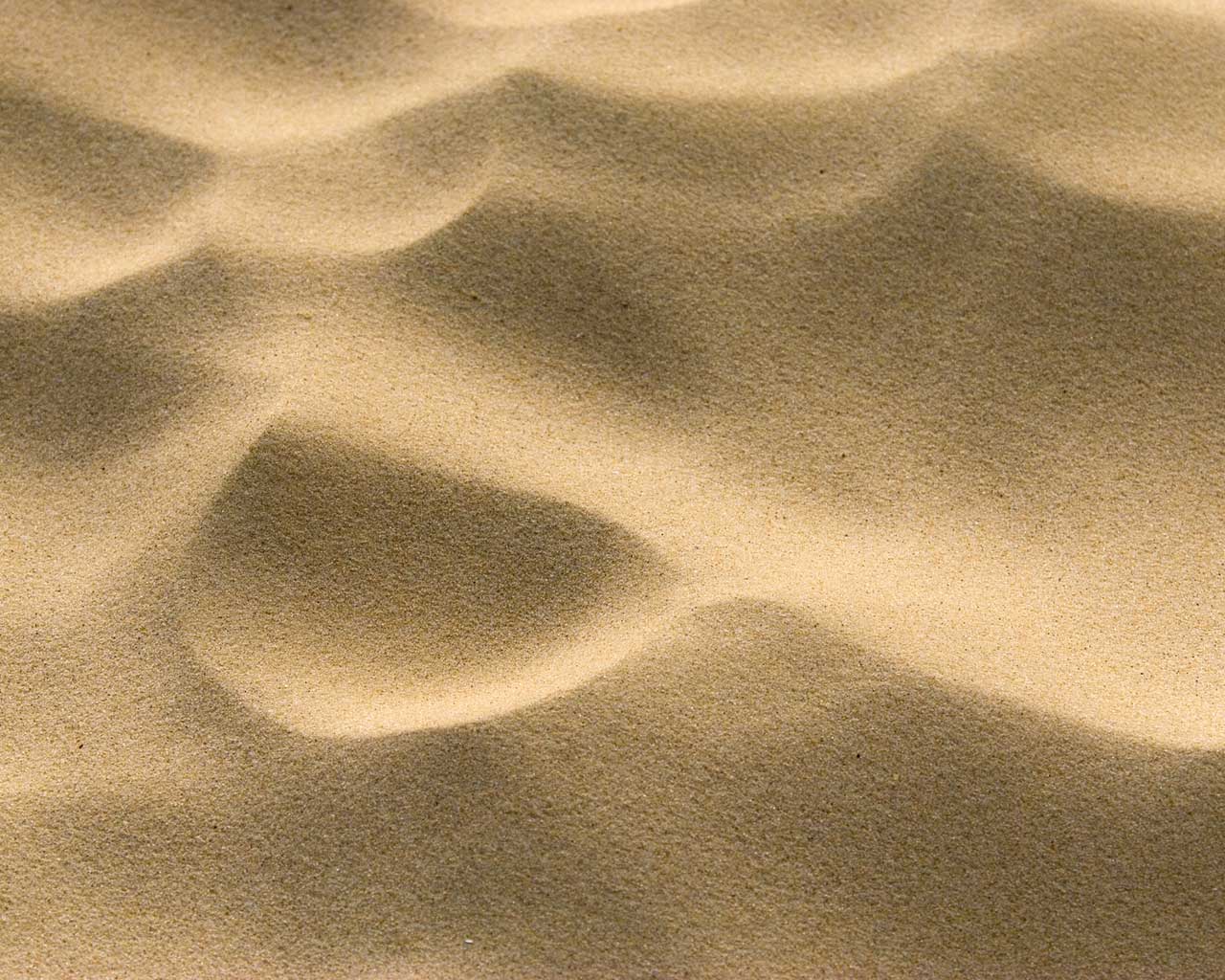 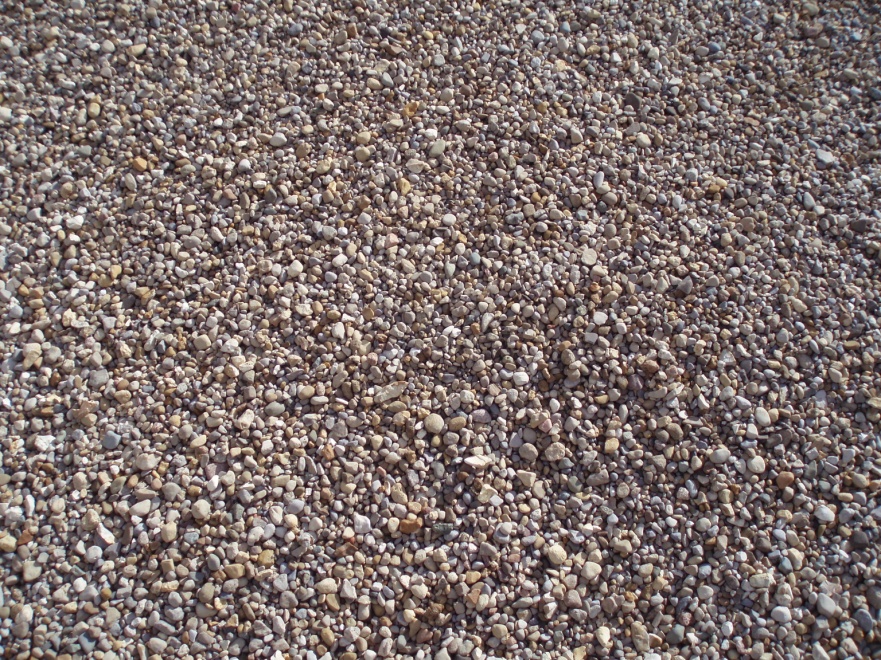 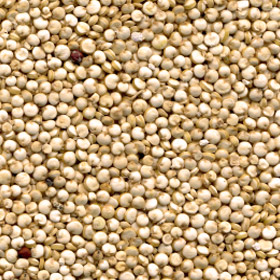 Physical behaviour
Free dispersion in free fall – no cohesion
Dry grains apply no/negligible attractive forces

Settle in stable piles
Height of pile – depends on friction coeff.

Flow plastically under pressure 
decided based on yield criterion
[Speaker Notes: Yield criteria violated – flow plastically]
Motivation
Movies and special effects
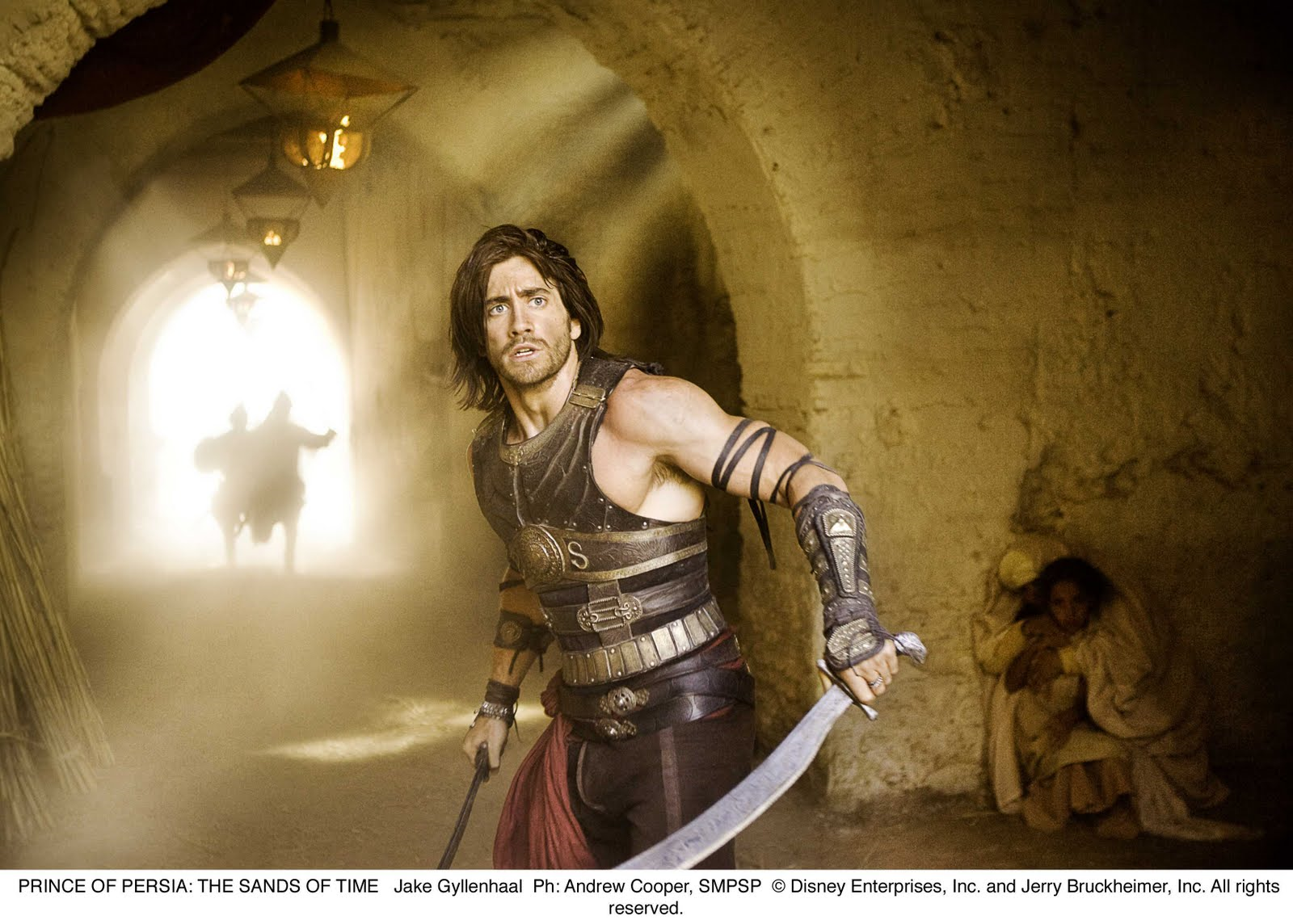 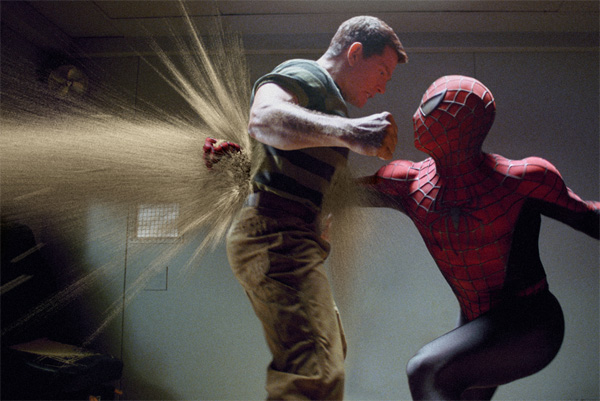 http://www.youtube.com/watch?v=shfLYWs-_QY&feature=channel
[Speaker Notes: Movies and special effects]
Virtual world  (Second Life)
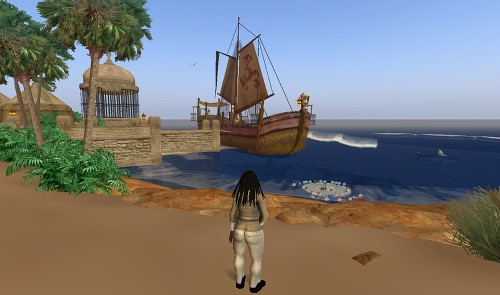 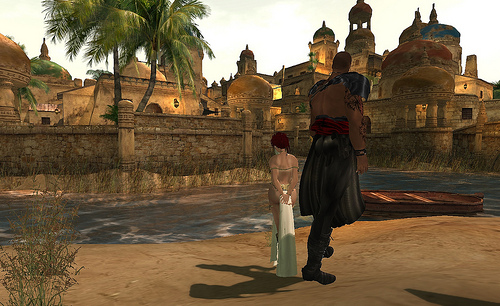 Games  (Prince of Persia : Sands of  Time)
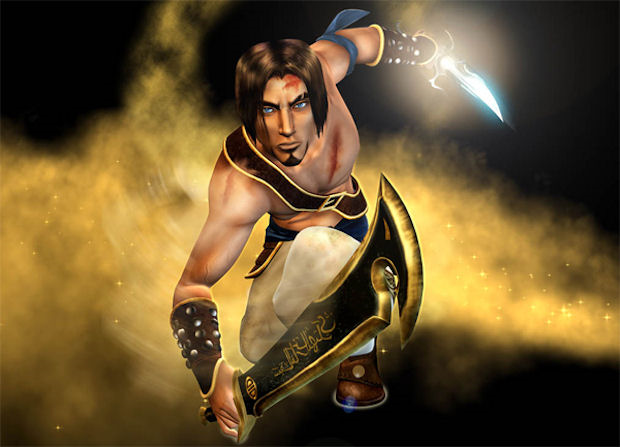 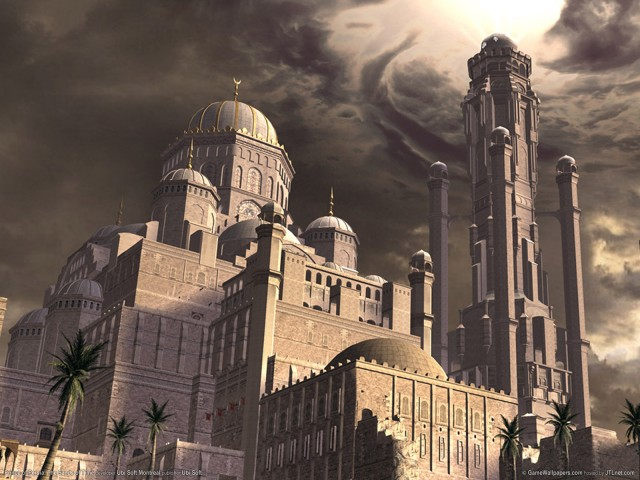 The Problem
Behavioral aspects
Behavior is not exactly like solids, liquids or gases
No cohesion
Friction forces (inter-grain, boundaries)
Closely coupled with hydrostatic pressure and stress
Friction – transmit forces over long distances
E.g. Sand piles remain stable
Emergent behavior
Inelastic collisions
4/15/2009
8
The Problem
Simulation issues
Scale ( > 10M grains )
Behavioral complexity
Non-linear constraints ( yielding stress )
Representation ( discrete, continuum )
4/15/2009
9
Approaches
Particle-based

Surface flow

Fluid simulation

Continuum approach
Approaches
Particle-based

Surface flow

Fluid simulation

Continuum approach
Particle-based approach
Per-particle simulation

Accurate but slow

~100K particles possible (for ~1 min/frame)

Particle system  damped springs [Luciani et al. 1995]
Particle-based approach
[Bell et al. 2005]
Molecular dynamics based contact model
grains as discrete particles
collection spheres  interlocking allows static friction

Compelling behavior using physical model
contact, normal and shear forces

Two-way coupling with rigid bodies
surface of rigid bodes  covered with spheres
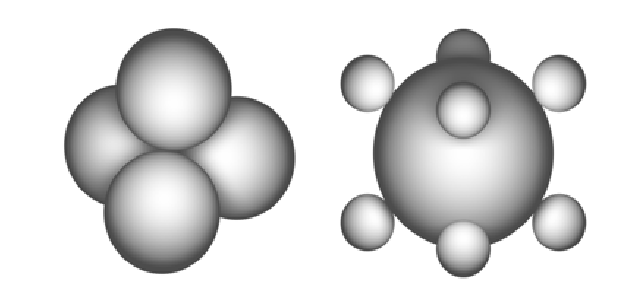 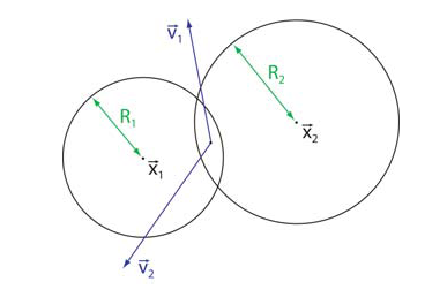 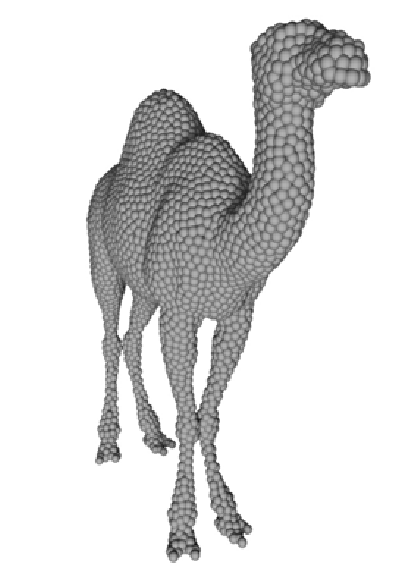 Video  [Bell et al. 2005]
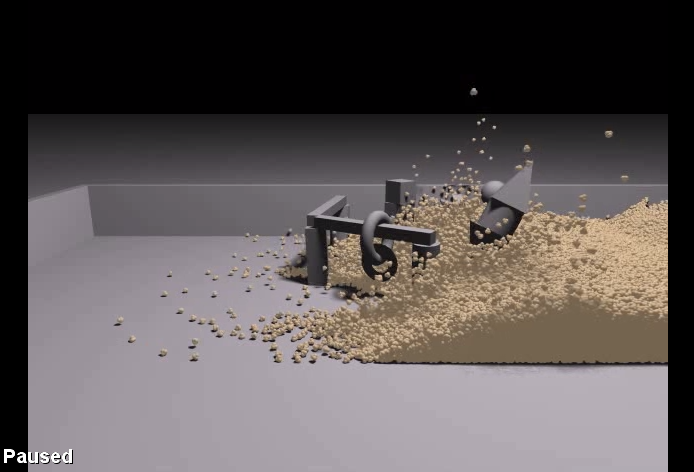 Limitation
high computational cost,
 3-25 mins per frame

Neglects cohesion 
cannot simulate moist sand

Fluid-grain coupling 

Coarse grains 
[Alduan et al 2009] - Interpolate coarse grains over fine grains
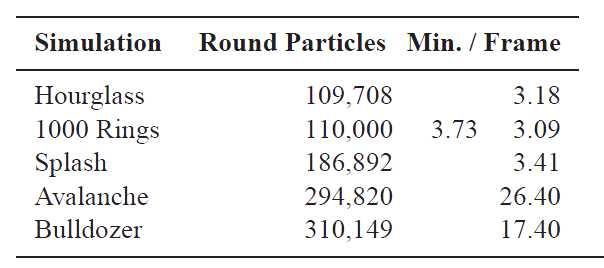 Approaches
Particle-based

Surface flow

Fluid simulation

Continuum approach
Surface flow   [Zhu et al. 2010]
Sand separated into 2 layers
Appearance
Sand appearance – surface layer only
Heap formation – surface layer flows, interior immobile

Surface flowing layer – Discrete Element Method
captures detailed flow

Static layer – height field 

Matter transfer between layers
surface flow equations
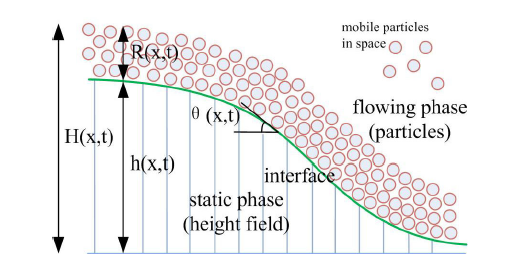 Video
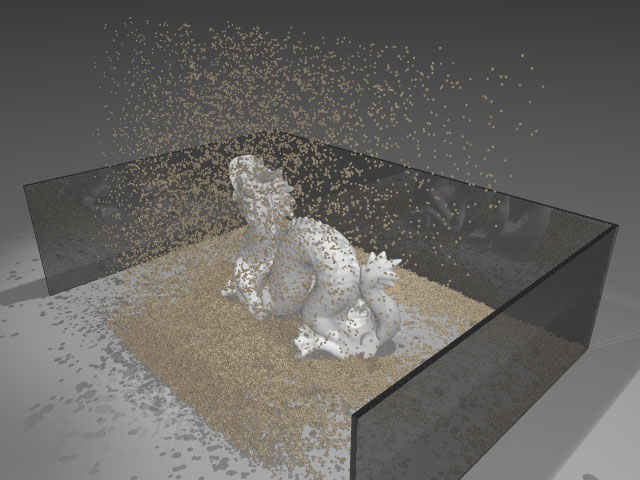 http://vimeo.com/12313312
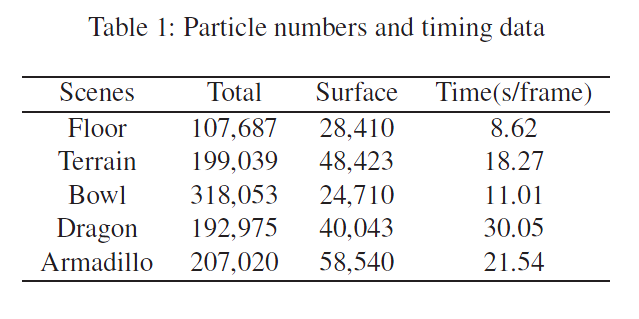 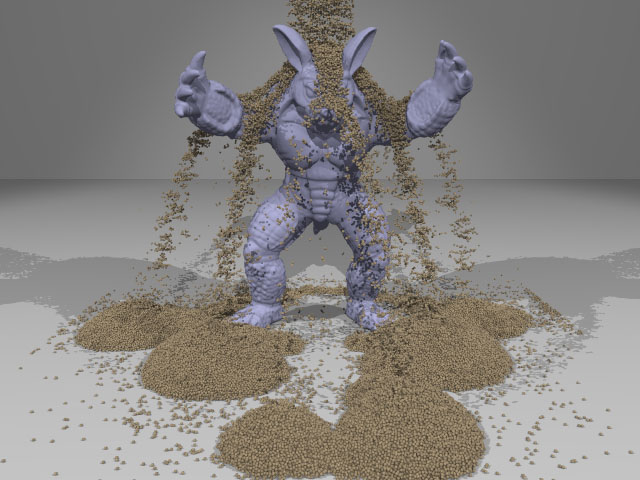 Approaches
Particle-based

Surface flow

Fluid simulation

Continuum approach
Fluid simulation  [Zhu and Bridson 2005]
Adding friction to traditional fluid simulator
Run a typical fluid simulation step


Estimate strain tensor D at each cell assuming rigidity


Calculate 

Yield condition
Satisfied – mark cell as rigid
Not satisfied – fluid cell
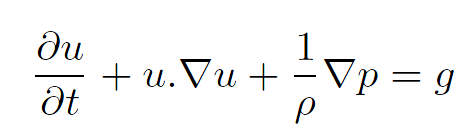 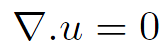 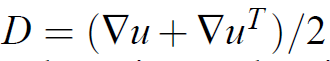 grid cell width
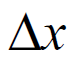 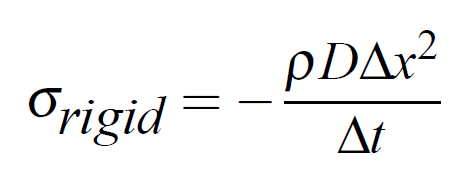 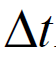 time-step
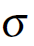 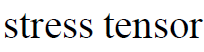 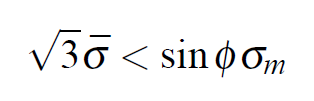 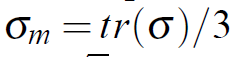 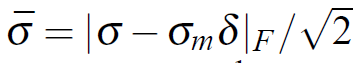 Fluid simulation  [Zhu and Bridson 2005]
Rigid cell 
Project velocities of connected components of rigid  cells onto space of rigid body motions (“Rigid Fluids”)

Fluid cell
Calculate and store

Update velocity
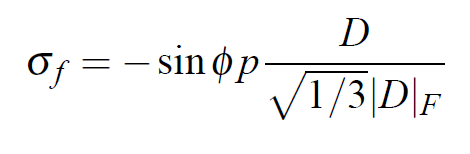 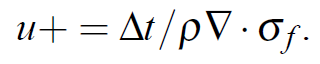 Animating Sand as a Fluid [Zhu and Bridson 2005]
Continuum formulation
Bootstrap a fluid simulator
Fast, but incomplete physical model

Limitations
Incompressibility  cohesive behavior wet sand
4/15/2009
22
Videos
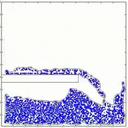 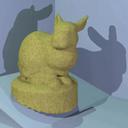 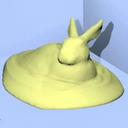 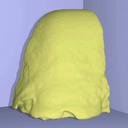 Approaches
Particle-based

Surface flow

Fluid simulation

Continuum approach
Continuum approach
Treat granular particles as continuous fluid
Avalanches and landslides  [Quecedo et al. 2004, Josserand et al. 2004]
Sand and granular material [Narain et al 2010]

Efficient numerical methods
Regular computational domain
User specified resolution for simulation
Simulation loop
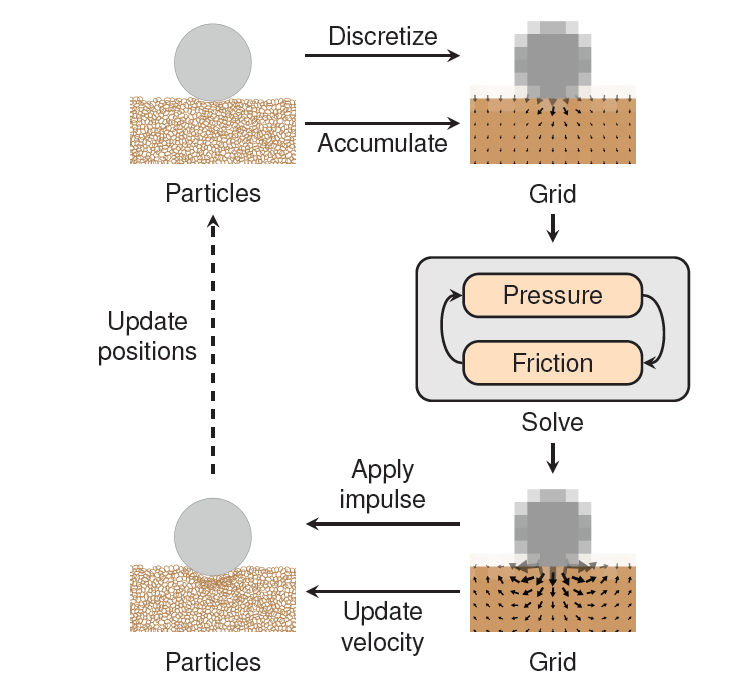 Particles 
Carry mass and momentum

Grid
Compute internal pressure and frictional stresses
Stress
y
y
Stress



At equilibrium – matrix is symmetric – 6 degrees of freedom
Pressure for fluids – tr(σ)/ 3
z
z
x
x
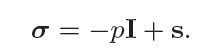 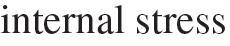 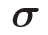 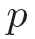 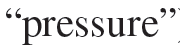 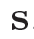 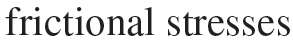 4/15/2009
27
Mass transport




Forces
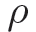 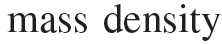 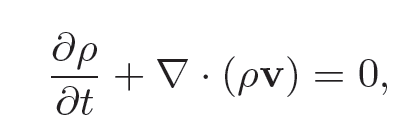 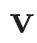 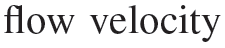 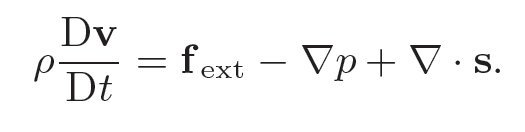 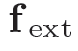 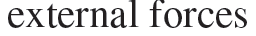 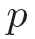 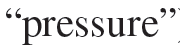 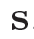 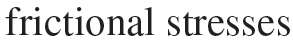 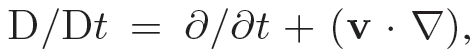 28
Compute pressure  p



Compute friction    s
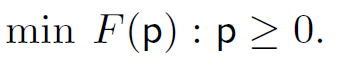 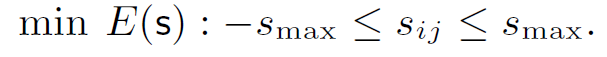 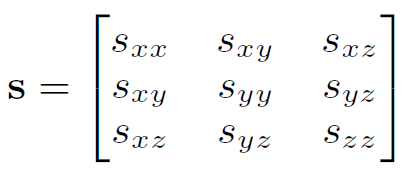 Fluid Model
Variational approach
Assume inelastic collisions
Stress will work so as to minimize total energy of the system
Implicit calculation of stress forces
Assuming only kinetic energy
Can be formulated as a minimization problem
If constraints complementary  LCP
4/15/2009
30
Simulation loop
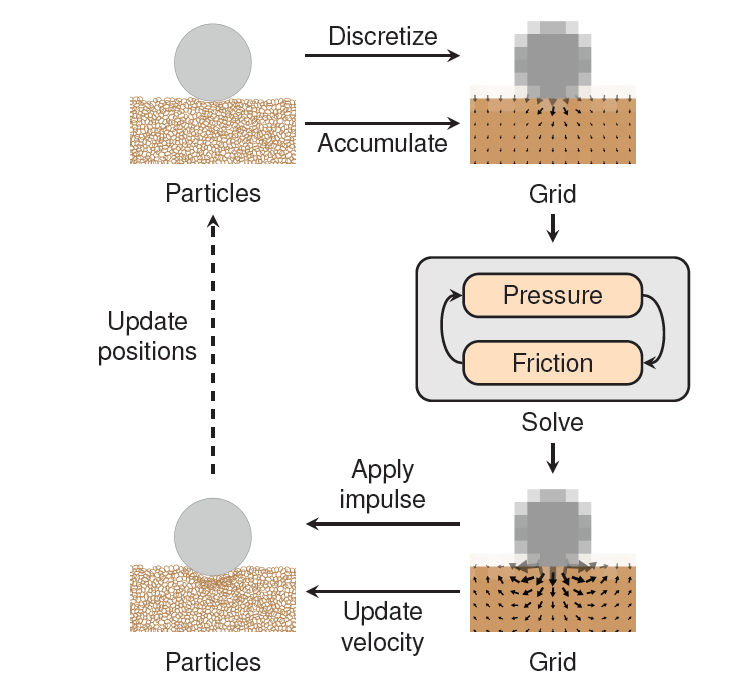 Particles 
Carry mass and momentum

Grid
Compute internal pressure and frictional stresses
Simulation particles
Represented as ellipses 
Split
Ensure coverage of grid
Conserve mass, volume
Merge
# of particles
8/26/19
32
Rendering
Sand rendered as point cloud
Pixar Renderman

Render particles 
uniformly sampled distribution over simulation ellipsoid

Reduce cost
Detect regions of high density  avoid sampling in interior
8/26/19
33
Timings
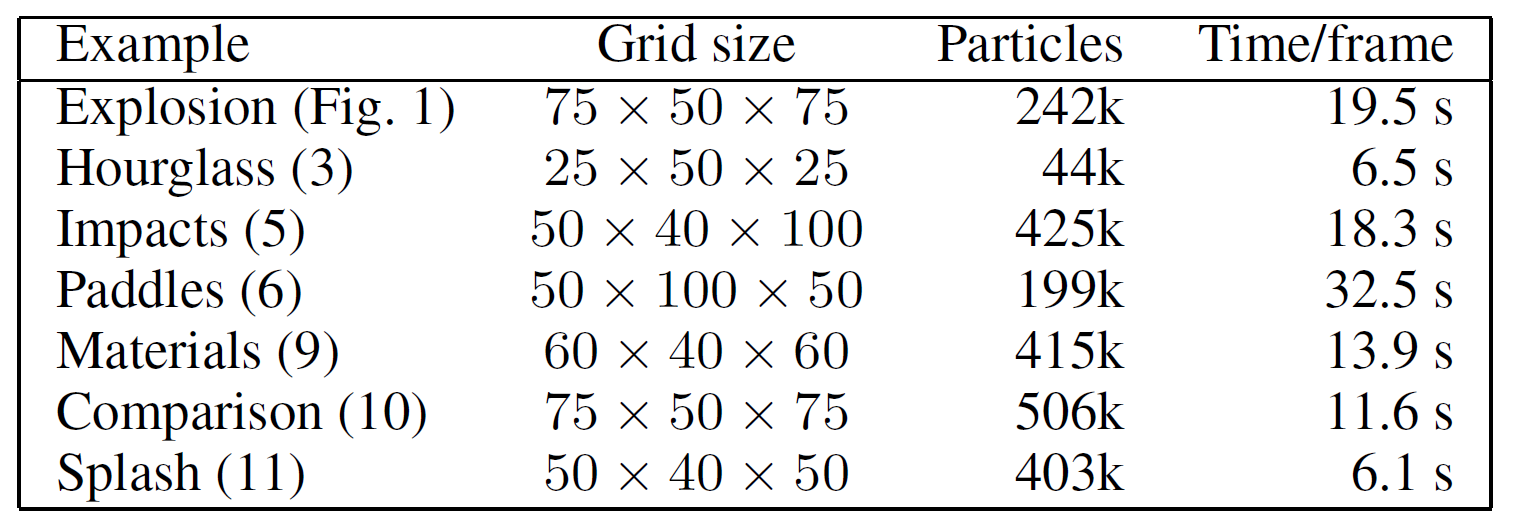 Videos
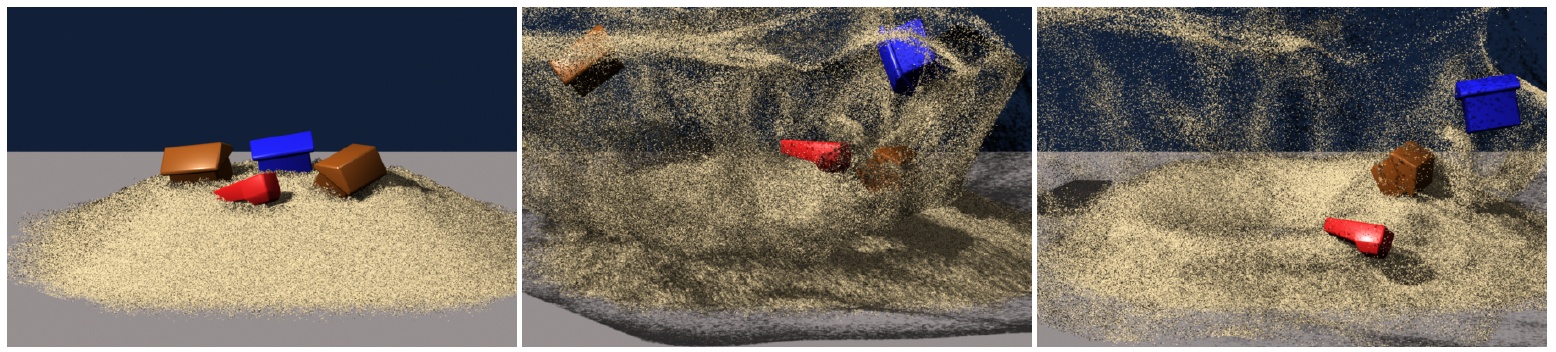 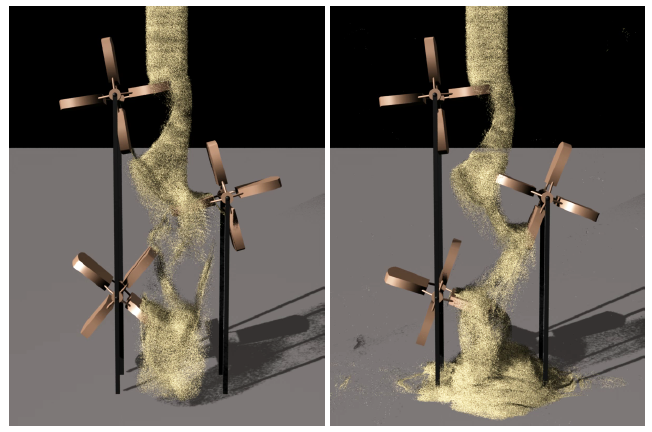 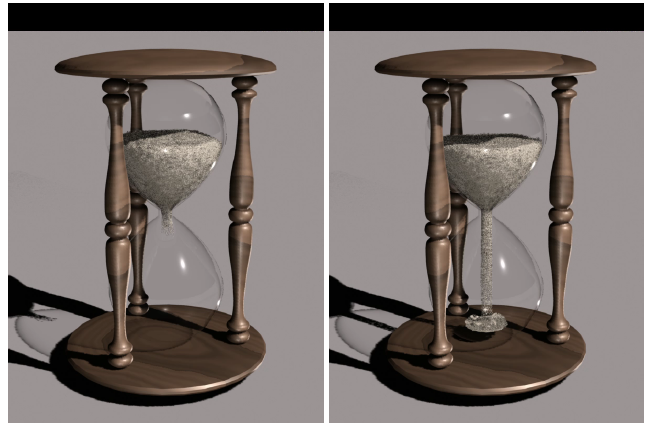 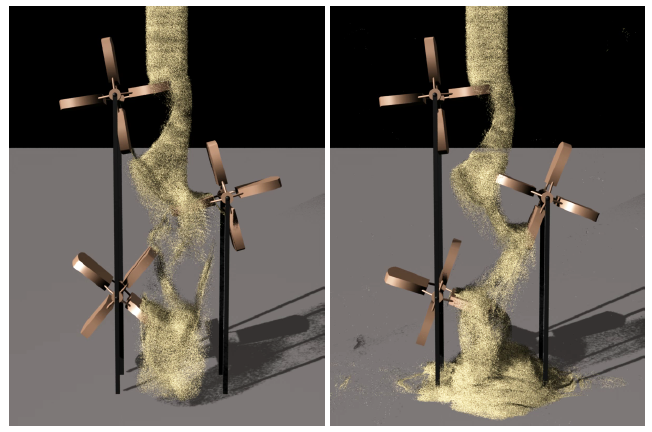 References
ALDU´A N, I., TENA, ., AND OTADUY, M. A. 2009. Simulation of high-resolution granular media. In Proc. of Congreso Espan˜ol de Informa´tica Gra´fica.

LUCIANI, A., HABIBI, A., AND MANZOTTI, E. 1995. A multi-scale physical model of granular materials. In Proceedings of Graphics Interface.

ZHU, Y., AND BRIDSON, R. 2005. Animating sand as a fluid. In SIGGRAPH ’05: ACM SIGGRAPH 2005 Papers, ACM, New York, NY, USA, 965–972.

JOSSERAND, C., LAGR´E 458 E, P.-Y., AND LHUILLIER, D. 2004. Stationary shear flows of dense granular materials: a tentative continuum modelling. The European Physical Journal E: Soft Matter and Biological Physics 14 (06), 127–135.

QUECEDO, M., PASTOR, M., HERREROS, M. I., AND MERODO, J. A. F. 2004. Numerical modelling of the propagation of fast landslides using the finite element method. International Journal for Numerical Methods in Engineering 59, 6, 

BELL, N., YU, Y., AND MUCHA, P. J. 2005. Particle-based simulation of granular materials. In SCA ’05: Proceedings of the 2005 ACM SIGGRAPH/Eurographics symposium on Computer animation, ACM, New York, NY, USA, 77–86.

Narain R.,  Golas  A., Lin Ming (University of North Carolina at Chapel Hill), Free-Flowing Granular Materials with Two-Way Solid Coupling,  SIGGRAPH ASIA 2010.
The End
The Yield surface
Defines when a solid will yield under stress
Condition when sand will become fluid
Mohr – Coulomb yield surface used for granular materials		         where
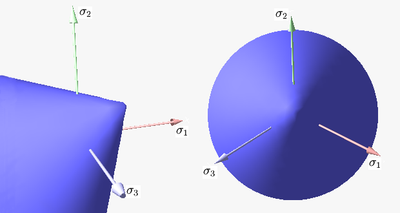 4/15/2009
38
Image courtesy: Wikipedia
Adapting constraints
Yield condition
Non-linear – can be approximated as an intersection of linear constraints
Infinity norm
Unilateral incompressibility
Hydrostatic pressure = σm
                      
Boundary contact
Contact velocity 
Frictional forces on tangential velocity
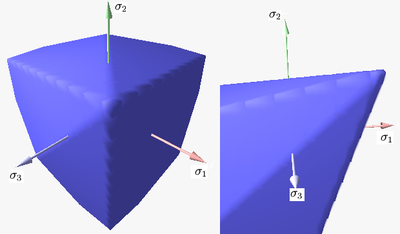 Image courtesy: Wikipedia
4/15/2009
39
Fluid Model
v
Relevant quantities
Velocity
Density
Stress

Modified Navier Stokes equation


Stress in sand
Normal  compressive
Shear  friction
u
σ, ρ
u
v
4/15/2009
40
Fluid Model
Stress maintained at every cell instead of pressure
Sand can be
Rigid  D = 0
Dij = ½(dui/dj + duj/di)
Incompressible Fluid  .u = 0
Loose ( gas-like )
4/15/2009
41
Solving for friction*
Friction reduces velocity
Minimize kinetic energy!
Yield surface restriction
Boundaries
Can we add contact constraints?
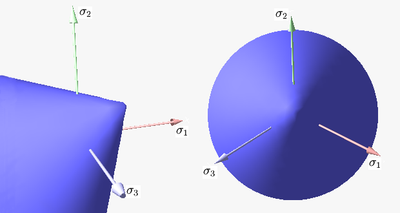 8/26/19
42
Grains
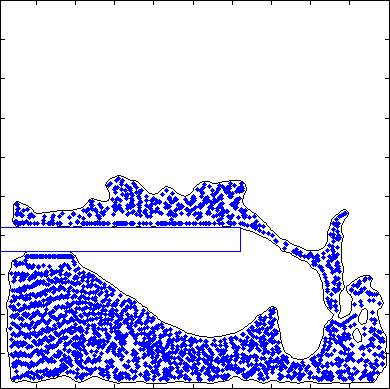 Grid not sufficient for detailed resolution
Particles in Grid
Volume particles *
No surface representation
Mass/Volume?
Ellipsoid/Spherical particles
Cheap (possibly approximate) collision avoidance
Animating Sand as a Fluid
8/26/19
43